Eighth Annual Coordination Meeting of category 2 centres active in the field of intangible cultural heritage

30 November 2020
Structure of the meeting
Updates on latest developments
Strategy for category 2 institutes and centres under the auspices of UNESCO
Working in the context of the COVID-19 pandemic and post-pandemic
Questions and answers, closing
Impact of the COVID-19 pandemic
Response from the Living Heritage Entity:
Adapting modalities and working methods in the context of the pandemic 
Statutory meetings, expert meetings, capacity-building activities adapted to online format
Survey and dedicated web-platform, online debate on ‘Living heritage experiences and the COVID-19 pandemic’
Capacity-building materials and knowledge management tools available in open access
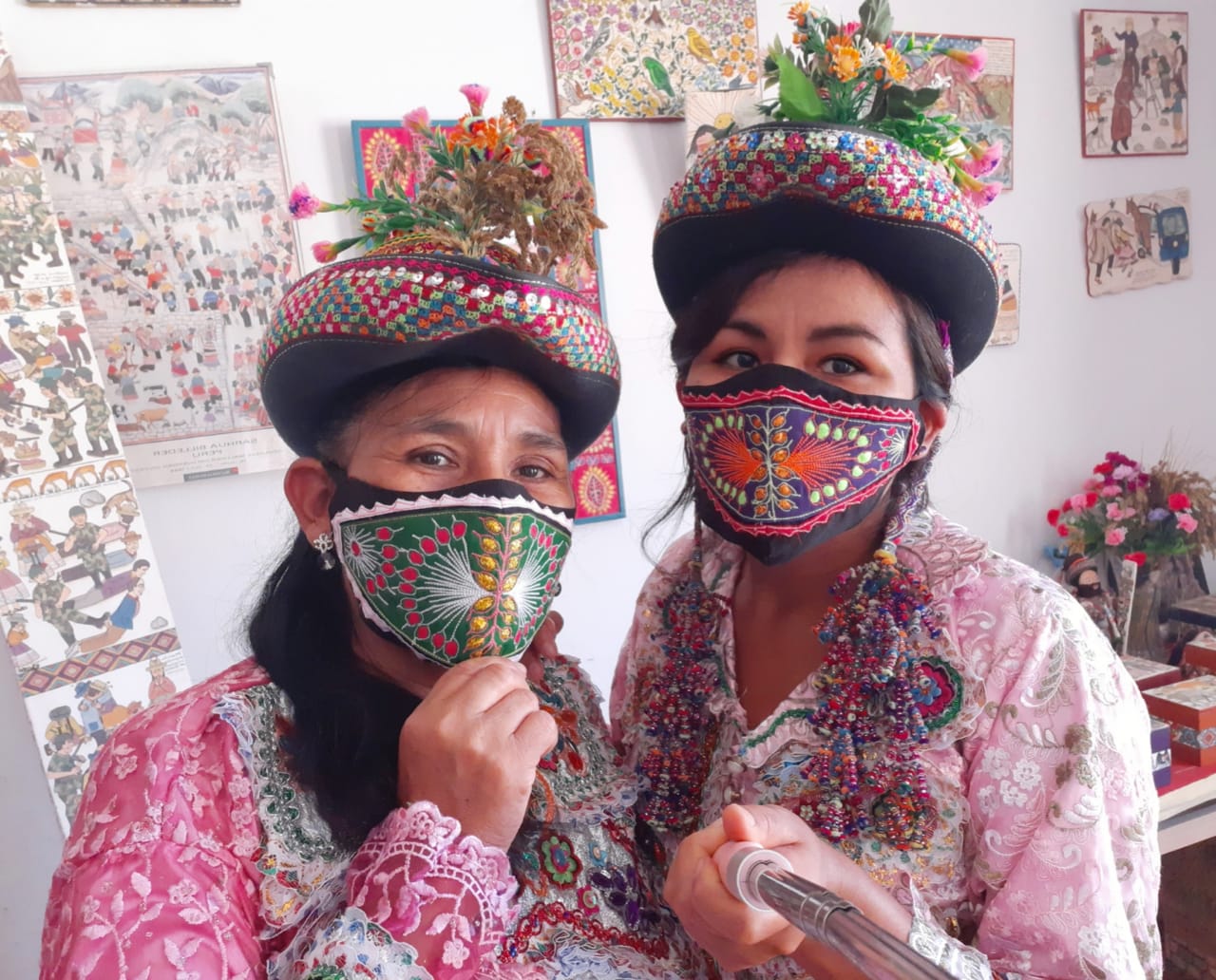 Latest developments
180 States Parties with Angola and Somalia joining
8th session of the General Assembly, 8-10 September 2020
Operational principles and modalities for safeguarding ICH in emergencies 
Reflection on listing mechanisms

15th session of the Intergovernmental Committee to be held fully online (14-19 December 2020, with one three-hour session per day
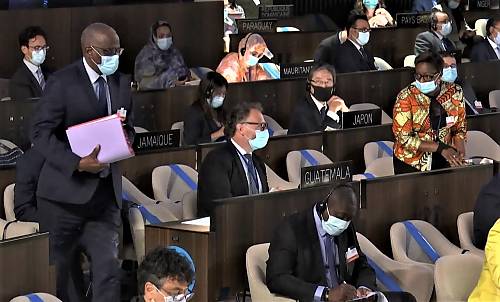 Capacity building
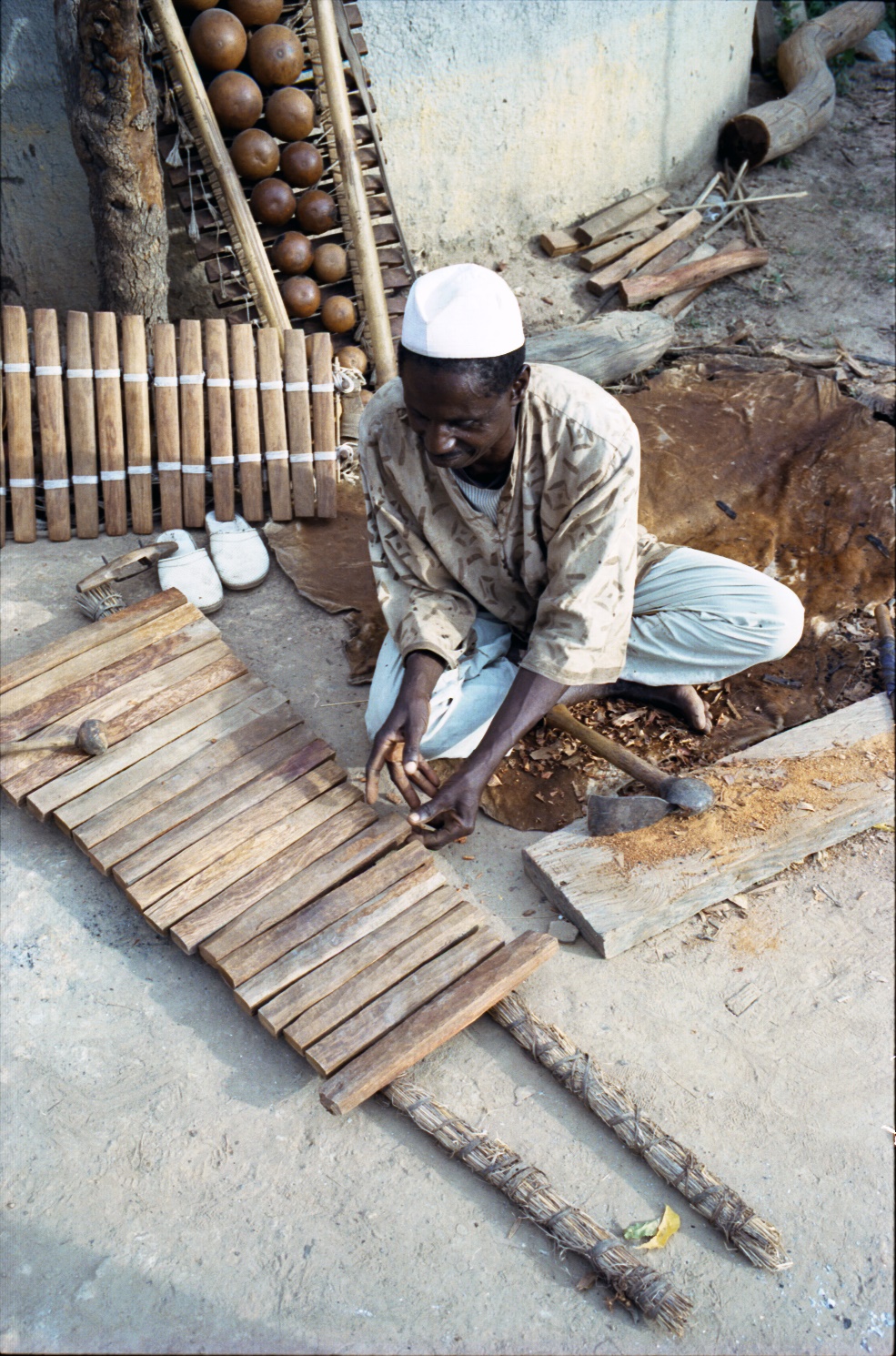 Since 2018, 118 countries benefitted from capacity building, including the activities in 40 countries supported by category 2 centres
Work on capacity-building approach in the context of emergencies (conflicts and natural disasters); research undertaken by IRCI
Interregional working group for the facilitators network operational and training for trainers workshops in Africa, Europe and Central Asia (with CRESPIAF, Sofia Centre and CRIHAP)
Networking among universities now global (with CRESPIAL, Sofia Centre, ICHCAP and CRIHAP)
Living heritage in education
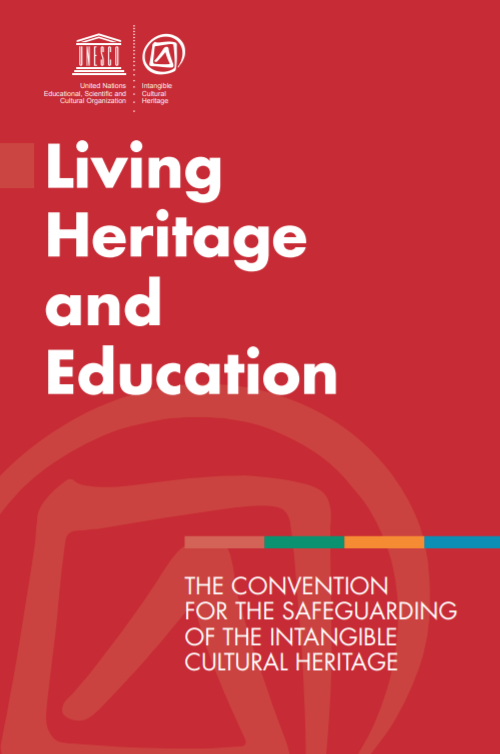 Projects to pilot approaches and develop guidance in Asia and the Pacific (with ICHCAP), Europe, Latin America and the Caribbean 
Clearinghouse with examples and resources ready to be launched (we will notify you)
Expert meeting on education-related indicators in the ORF of the Convention and SDG4 (with ICHCAP)
Massive Open Online Course  (with ICHCAP)
Implementing the periodic reporting reform
States Parties submit their report on the implementation of the 2003 Convention every six years based on a system of regional rotation 
Calendar established by the Committee:
2020: Latin America and the Caribbean
2021: Europe
2022: Arab States
2023: Africa
2024: Asia and the Pacific
2025: Reflection year
Periodic reporting: initial experiences
2020: Latin America and the Caribbean (with CRESPIAL)
Re-designing the capacity-building approach for the online format 
Online Form ICH-10 
26 guidance notes for indicators of the Overall Results Framework
6-week online course for national focal points and facilitators (videos, webinars & online discussion
2021: Europe (with Sofia centre)
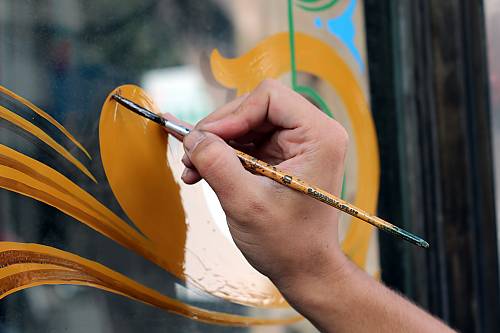 Strategy for category 2 institutes and centres under the auspices of UNESCO
Background
Audit of the Management Framework of Category 2 Institutes and Centres in 2017
Some key findings:
Two-thirds of C2Cs were not in conformity with the Management framework/2013 Strategy
Exponential growth in number of C2Cs; beyond UNESCO’s reduced capacity to effectively follow-up
Need for new overarching criteria for institutes/centres
Improve screening process for proposals and renewals
UNESCO Executive Board requested a management response which resulted in 40th General Conference adopting the 2019 Strategy
The 2019 category 2 centres strategy
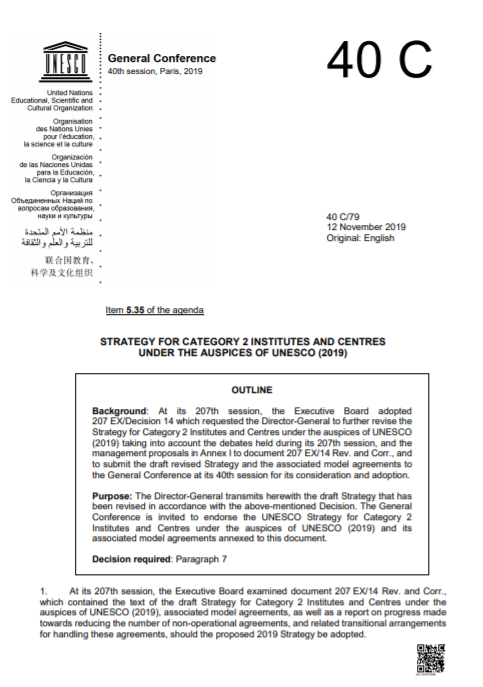 The new Strategy replaced the Integrated Comprehensive Strategy on C2Cs of 2013
Only existing institutions with their own legal personality  and 2 years experience in UNESCO’s field of competence are eligible
Renewal evaluation process reviewed.
Requests for renewals to be submitted by the Member State at least 24-36 months prior to the expiration of the agreement; 
Intersectoral Review Committee
Evaluation process
Agreements under the 2019 C2C strategy
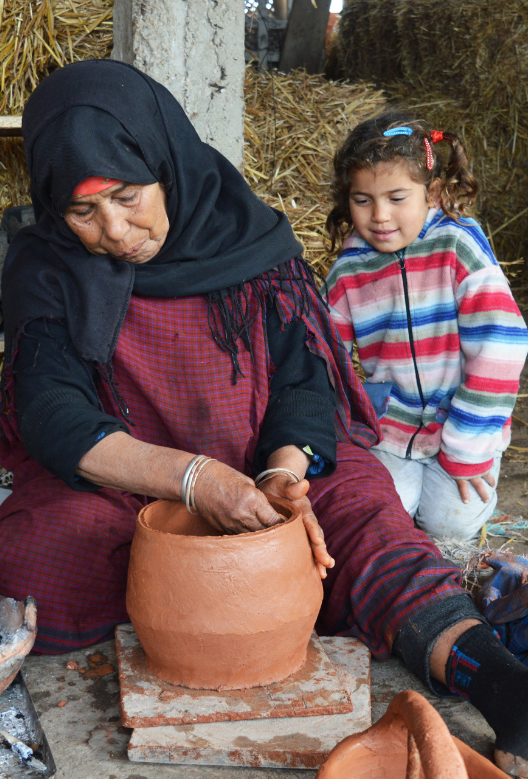 The duration of agreements is eight years maximum
Agreements are tripartite - signed by 2 parties and the centre/institute concerned 
Annual contribution of $1,000 per centre/institute 
Up to two years to sign the agreement after the decision of the UNESCO Executive Board
Reporting
Annual online reporting from C2Cs using a standard template
Deadline – 31 December annually (extended to 15 Feb 2021)
General information (names, telephone, email, web, etc.)
Major achievements/ activities – contribution to UNESCO programmes and strategic priorities/ other international development agendas/ SDGs
Beneficiaries – totals and disaggregated by country, gender, professional grouping
Partnerships; Challenges; Lessons learned; Future plans
Security note: only the email address receiving the invitation to report can access and make changes to the online report
Current agreements and upcoming evaluations
COVID-19 pandemic
Category 2 Centres
Working in the context of the COVID-19 pandemic 
Implication for work in the post-pandemic period
Eighth Annual Coordination Meeting of category 2 centres active in the field of ICH
Questions and answers